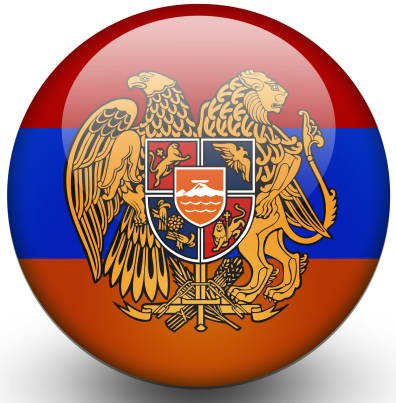 REPUBLIKA JERMENIJA MINISTARSTVO FINANSIJA
OSIGURANJE KVALITETA REVIZIJE  I EVALUACIJA ZNANJA I KONTINUIRANOG RAZVOJA INTERNIH REVIZORA
Lavov 2012.
Evaluacija kvaliteta interne revizije
Program osiguranja kvaliteta obuhvata dve osnovne komponente:
Internu evaluaciju
Eksternu evaluaciju
[Speaker Notes: Aktivnosti internih revizora se redovno evaluiraju u skladu sa Priručnikom interne revizije odobrenim od strane Ministarstva finansija Jermenije, u okviru programa unapređenja kvaliteta interne revizije i profesionalnog razvoja internih revizora.

Eksterna evaluacija internih revizora se vrši najmanje jednom u pet godina.
Eksternu reviziju izvršava CHU Ministarstva finansija.
Eksterna evaluacija se vrši na dva načina:
Evaluacijom sveukupnim ispitivanjem svih aktivnosti interne revizili ILI
Odobravanjem nalaza interne revizije
Evaluacija putem sevukupnog ispitivanja aktivnosti interne revizije 
Ovaj način evaluacije se koristi samo jedanput tokom rane faze usluge interne revizije ILI
Ukoliko se otkriju bilo kakve posebne nepravilnsot od strane interne revizije, koje obuhvataju krivične ili finansijske prijave protiv nekih zvaničnika
Evaluacija interne revizije preko odobrenja rezultata interne revizije se vrši nakon prve pune evaluacije nalaza interne evaluacije nad jedinicom interne revizije]
Integrisani elektronski sistem interne revizije
Jermenija sprovodi integrisani elektronski sistem interne revizije.
Sve godišnje aktivnosti internih revizora su podržane od IESIA – od planiranja do godišnjeg izveštaja. Sve informacije iz sistema su integrisane na jedinstveni server Ministarstva finansija.
Struktura IESIA
Sistem IESIA ima pet prioriteta pristupa, od kojih su 3 aktivna:
Interni revizor
Vođa grupe
Rukovodilac jedinice
Evaluacija rada
Nakon što revizor ili neki drugi operater IESIA unese podatke ili dokumenta u sistem, supervizor mora da odobri unete podatke.
Prilikom odobravanja, odgovorno lice mora da evaluira izvršeni rad na skali od 100 podeljaka.
Stalni monitoring znanja
Na mesečnom nivou, revizorima se daje test sa pitanjima o zakonima interne revizije i standardima, prosečno pet pitanja nedeljno. 
Jednom u šest meseci, rukovodilac jedinice interne revizije predlaže listu tema koje zahtevaju dodatnu obuku internih revizora.
Sakupljanje podataka
CHU prikuplja sve primljene informacije i uz pomoć IESIA dobija sve podatke vezane za evaluaciju internih revizora, i prikuplja teme po njihovom značaju u 3 grupe tema za kontinuiranu obuku tokom godine.
Grupe tema koje se moraju izučiti
Grupa1- teme o promenama u zakonodavstvu interne revizije
Grupa 2- teme predložene od strane rukovodilaca jedinica interne revizije
Grupa 3- teme koje sumiraju greške otkrivene u programu kontrole kvaliteta
Procentualni udeo tema odabranih za kontinuiranu obuku CPD
IT komponente
Tokom godine, kao deo CPD kontinuiranog razvoja, interni revizori dobijaju obaveznu obuku iz IT.
To obuhvata predavanja o EISIA i drugim softverima korišćenim u javnom sektoru.
Kontinuirana obuka
Kontinuirana obuka traje 20 sati godišnje
Obuke se organizuju u trening centru u Ministarstvu finansija Jermenije
Teme obuka se objavljuju na sajtu Ministarstva početkom godine
Kontinuirana obuka
Kontinuirana obuka je obavezna za interne revizore i certifikovane eksperte
Učesnici obuka se testiraju o svim izučavanim pitanjima na kraju kursa
Test sadrži 50 pitanja, i dovoljno je da revizor odgovori na 75%
Međunarodne obuke i certifikati
Interni revizori koji dobijaju obuku u profesionalnim organizacijama u pitanjima koja su zvanično prepoznta kao obavezna i objavljena, izuzeti su od obuka po uvidu u relevantne certifikate
Svaka tema koja nije pokrivena tim profesionalnim treningom mora biti izučena tokom godine.
Hvala na pažnji!

Grigor Aramyan
Rukovodilac Službe za metodologiju interne revizije, Ministarstvo finansija, Republika Jermenija
Tel.: +37491 40-70-67
e-mail: grigor.aramyan@minfin.am